Global Indexes
Community Power
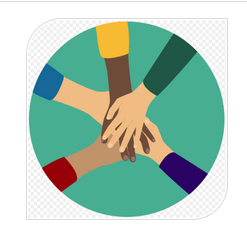 USTec v4
Exness
USTec 2020.01 – 2022 YTD
0.01
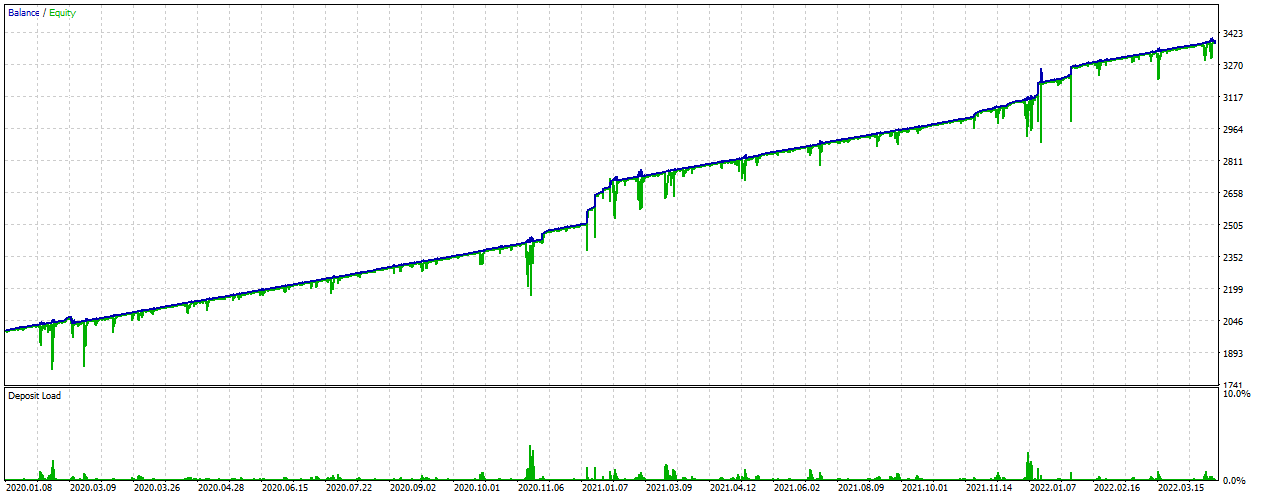 USTec 2020.01 – 2022 YTD
0.01
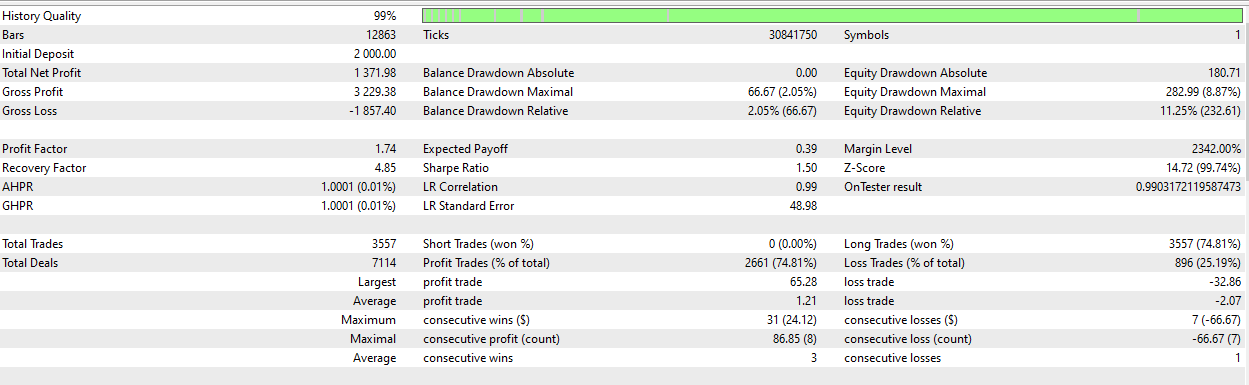 USTec 2020.04 – 2022 YTD
0.01
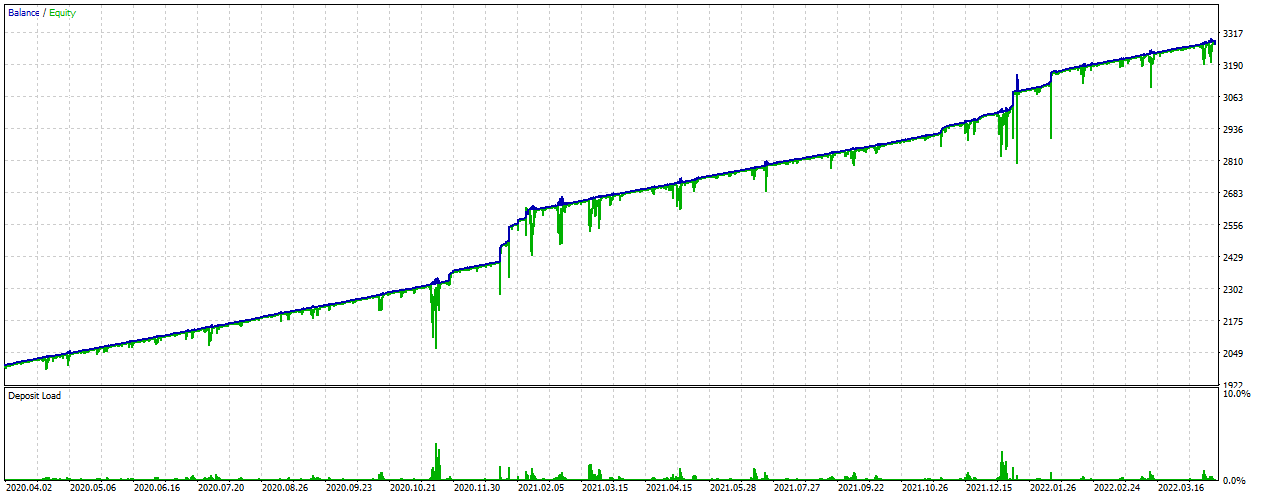 USTec 2020.04 – 2022 YTD
0.01
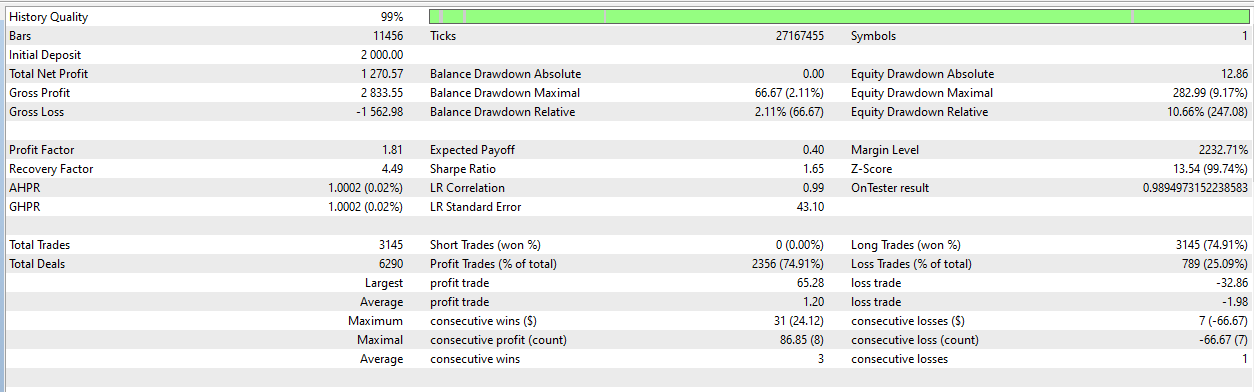 USTec v5
Exness
USTec 2020.01 – 2022 YTD
0.01
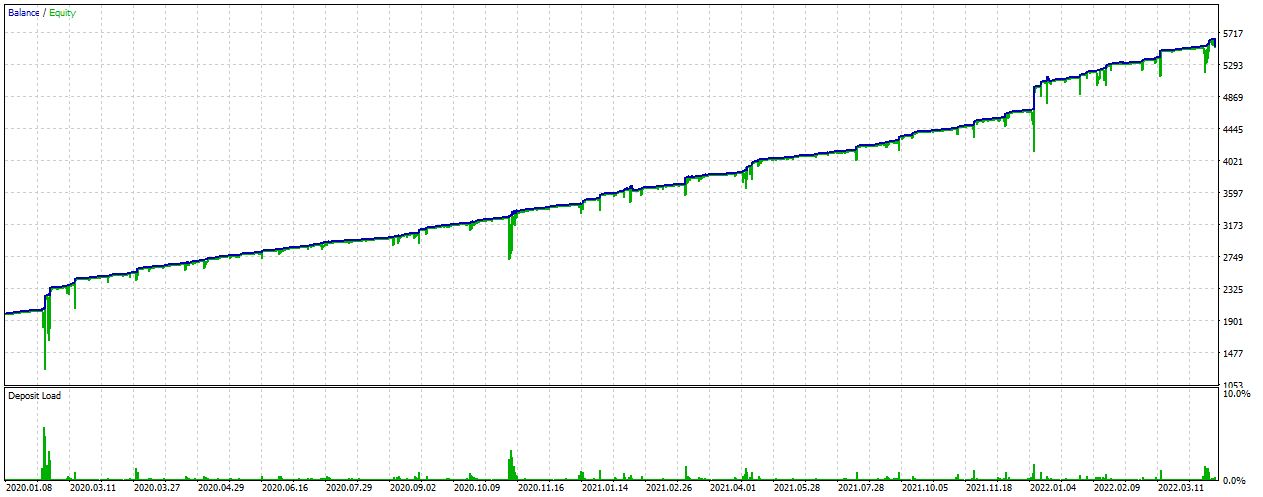 USTec 2020.01 – 2022 YTD
0.01
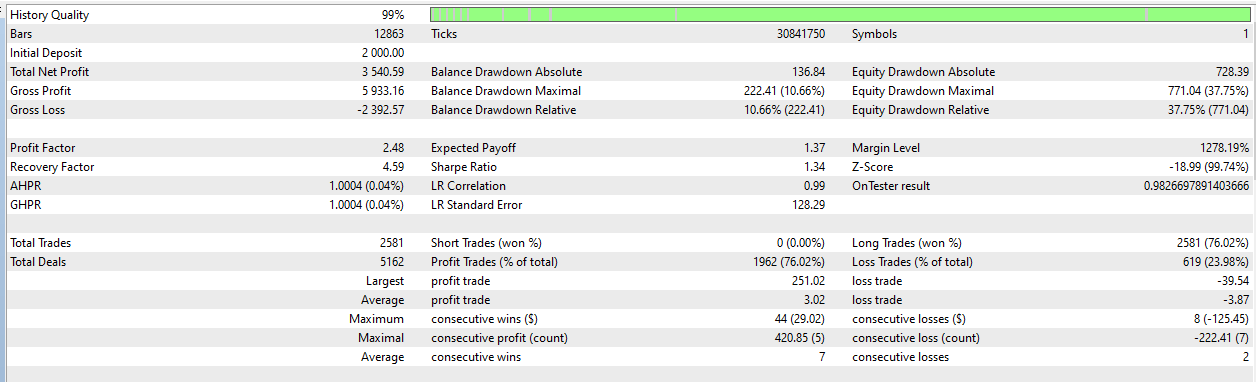 USTec 2020.04 – 2022 YTD
0.01
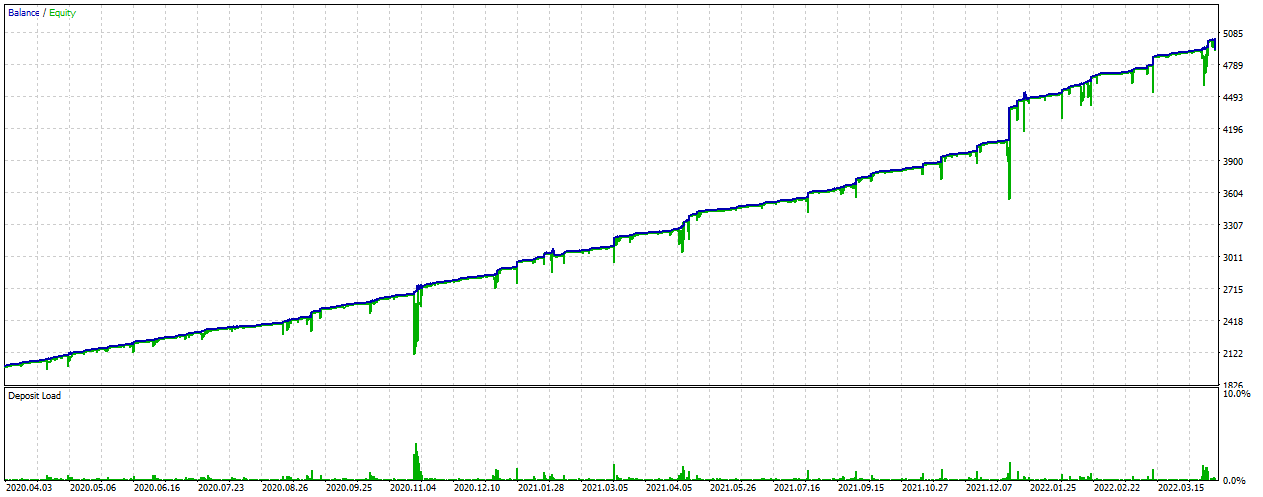 USTec 2020.04 – 2022 YTD
0.01
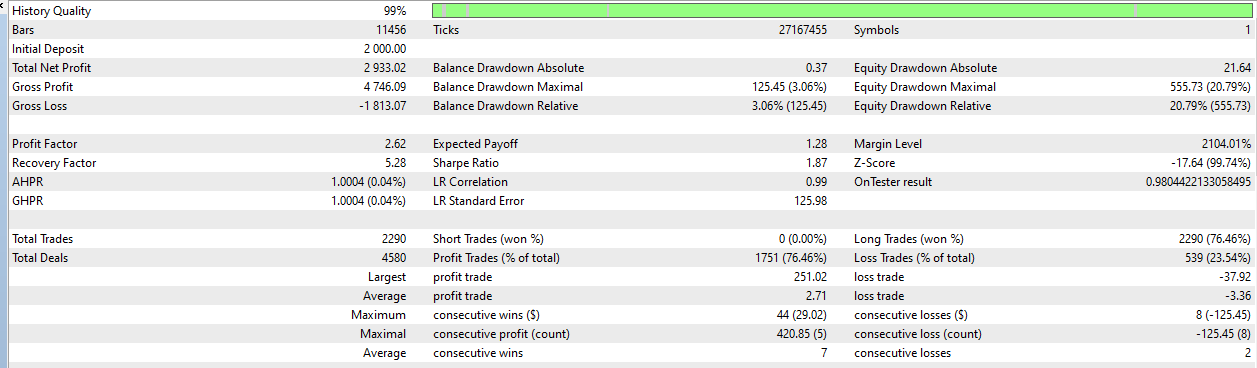 USTec v6 Aggressive
Exness
USTec 2020.01 – 2022 YTD
0.01
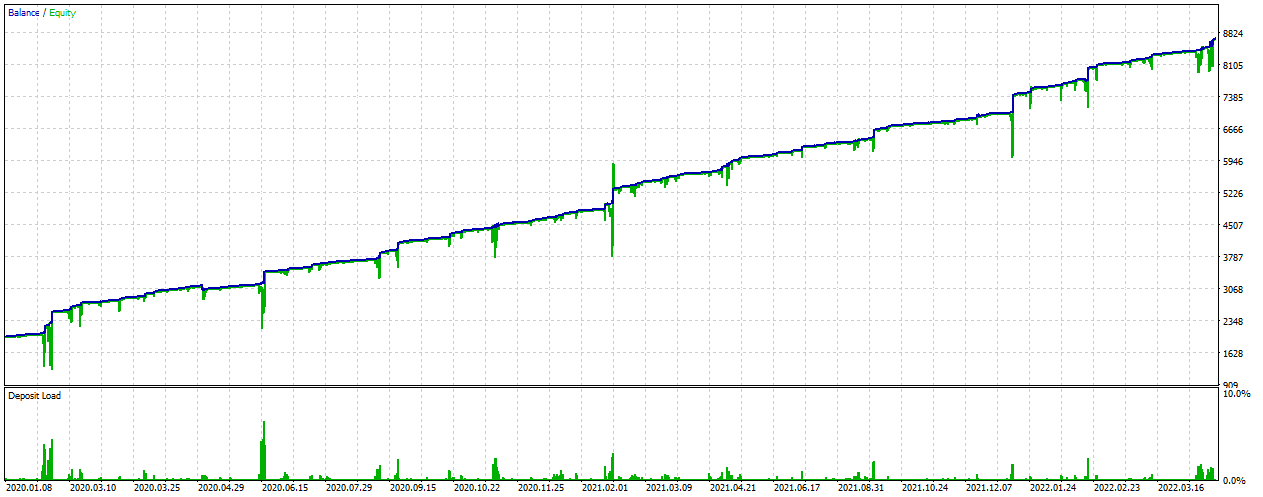 USTec 2020.01 – 2022 YTD
0.01
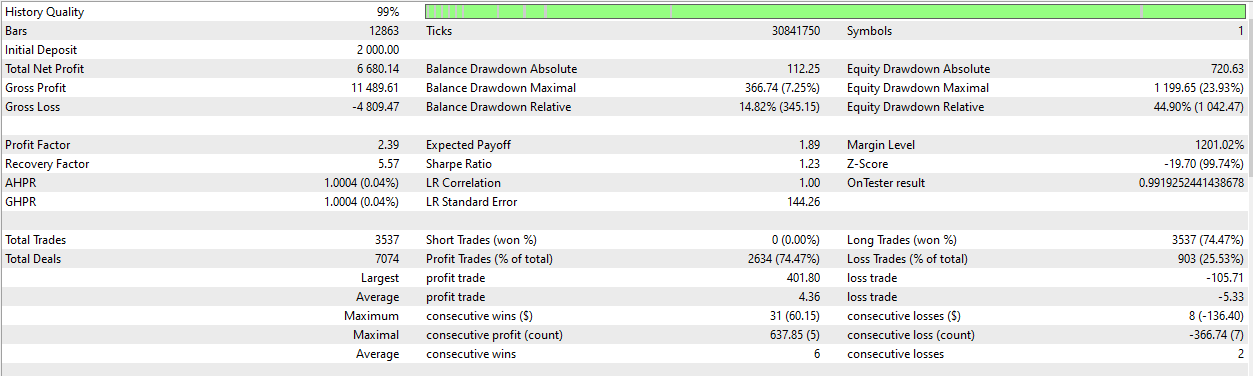 USTec 2020.04 – 2022 YTD
0.01
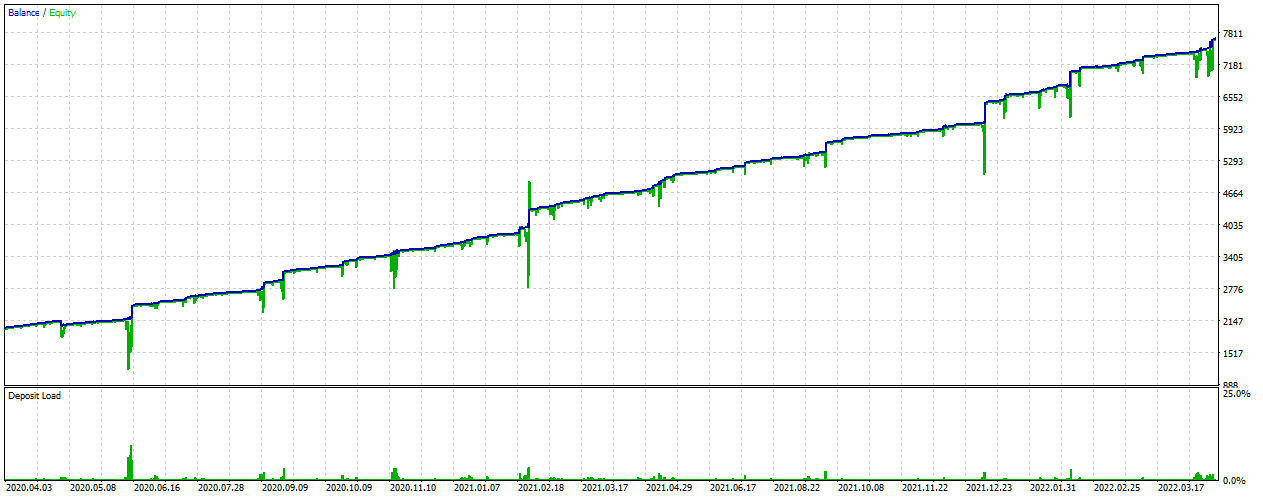 USTec 2020.04 – 2022 YTD
0.01
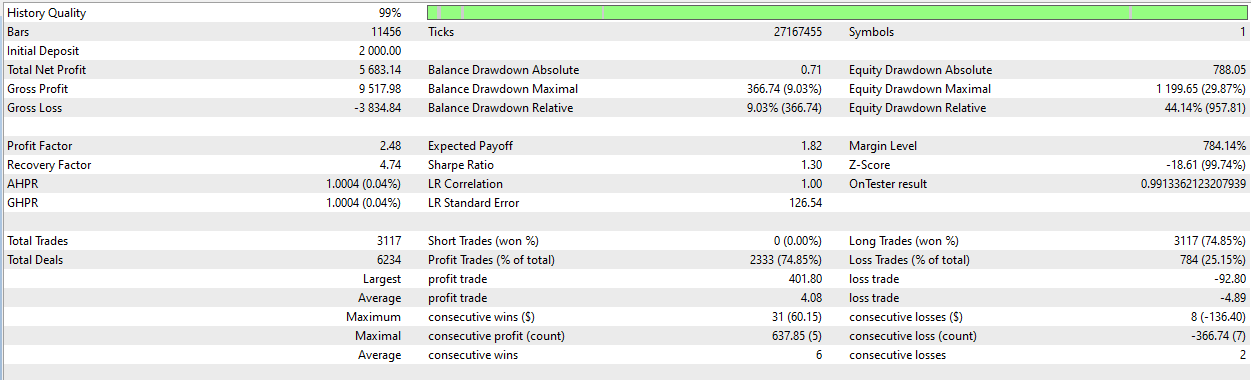 USTec v7
Exness
USTec 2020.01 – 2022 YTD
0.01
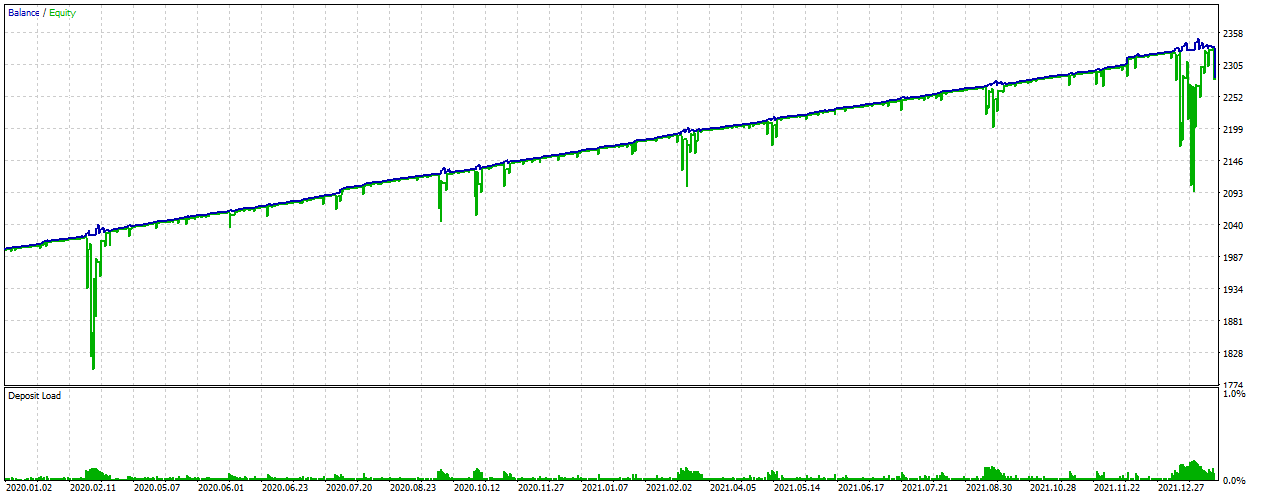 USTec 2020.01 – 2022 YTD
0.01
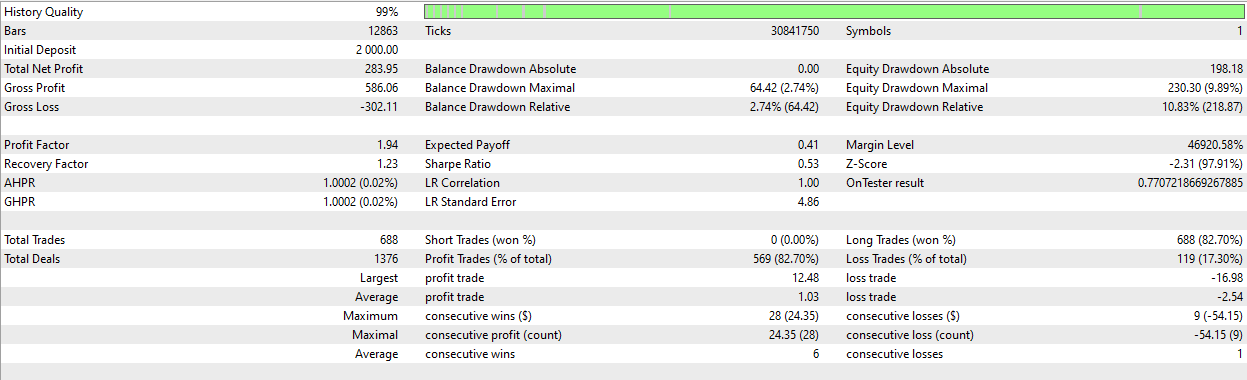 USTec 2020.04 – 2022 YTD
0.01
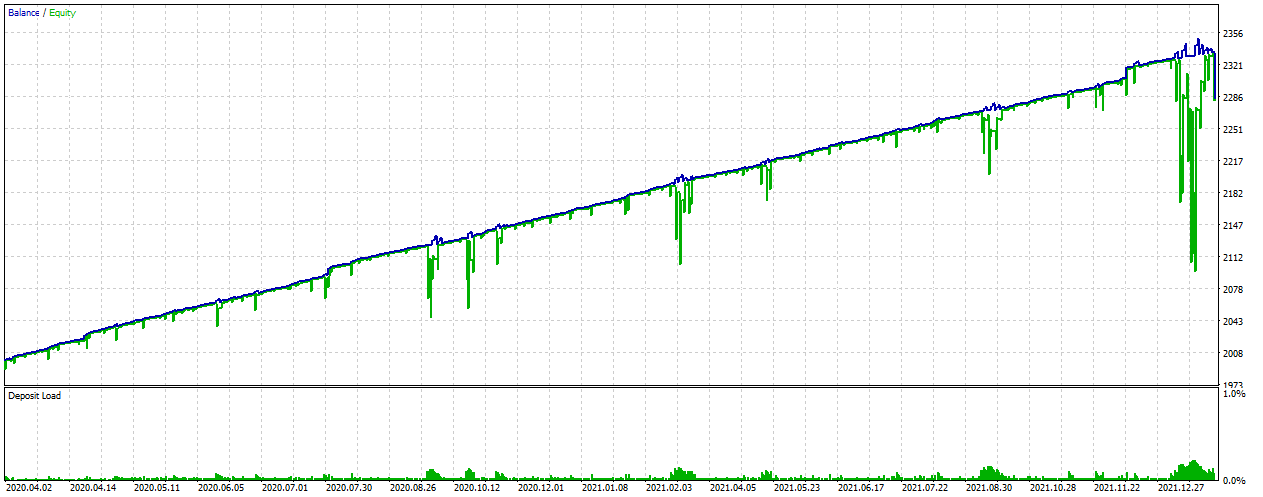 USTec 2020.04 – 2022 YTD
0.01
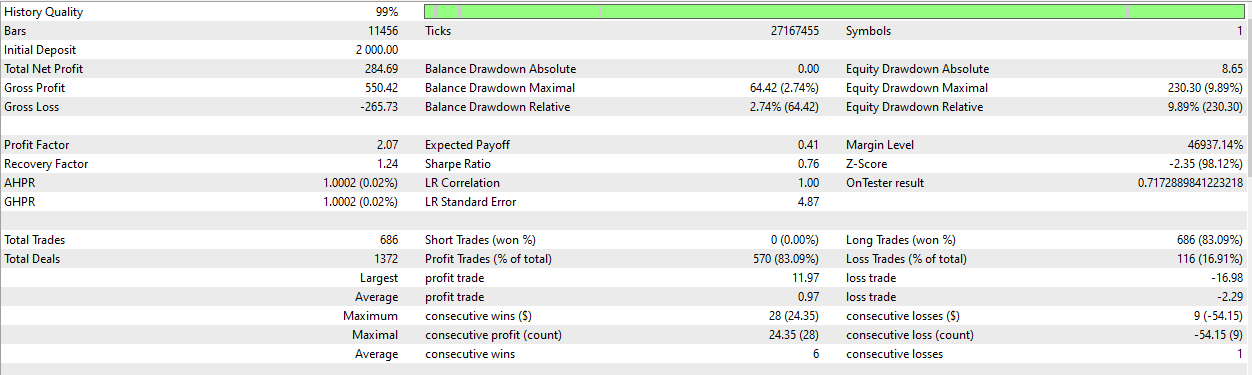 USTec v8
Exness
USTec 2020.01 – 2022 YTD
0.01
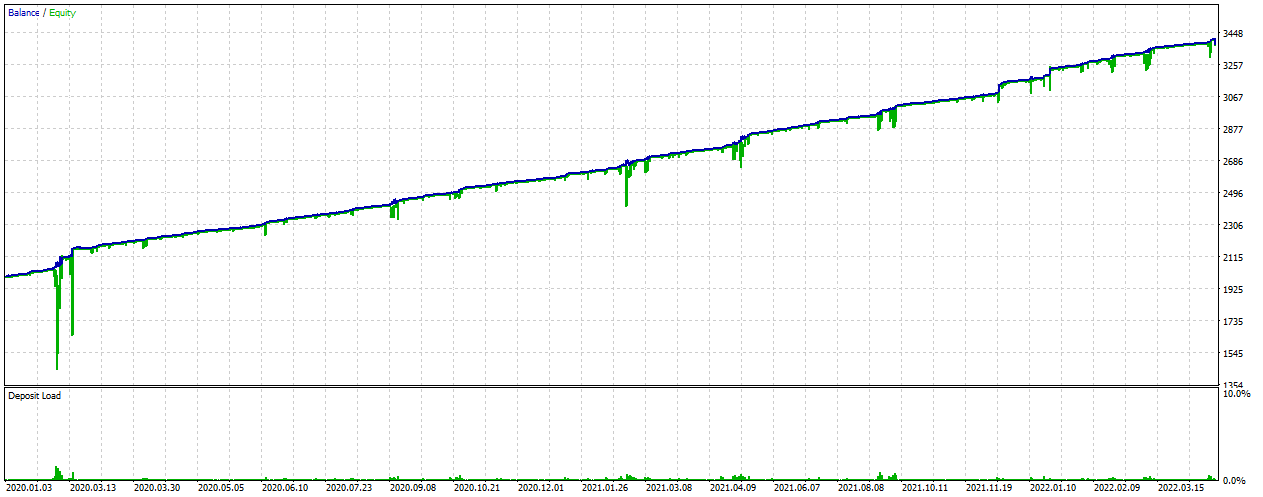 USTec 2020.01 – 2022 YTD
0.01
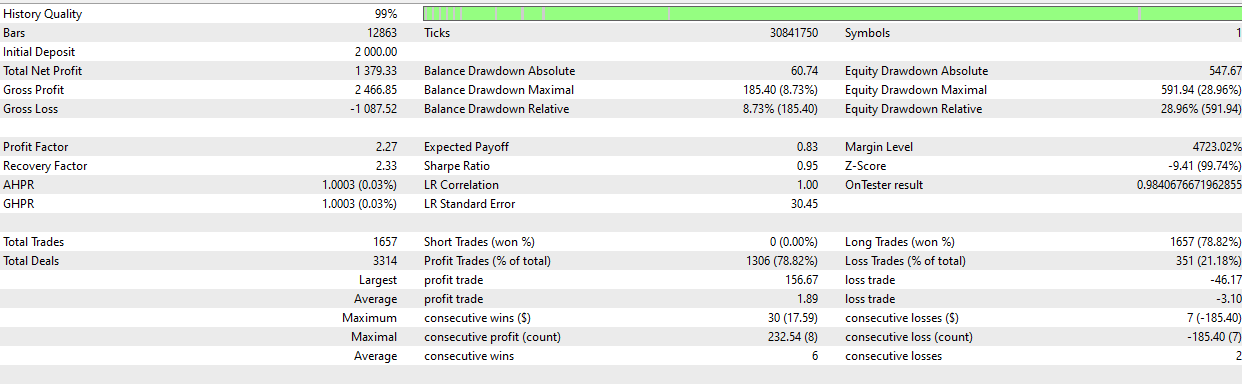 USTec 2020.04 – 2022 YTD
0.01
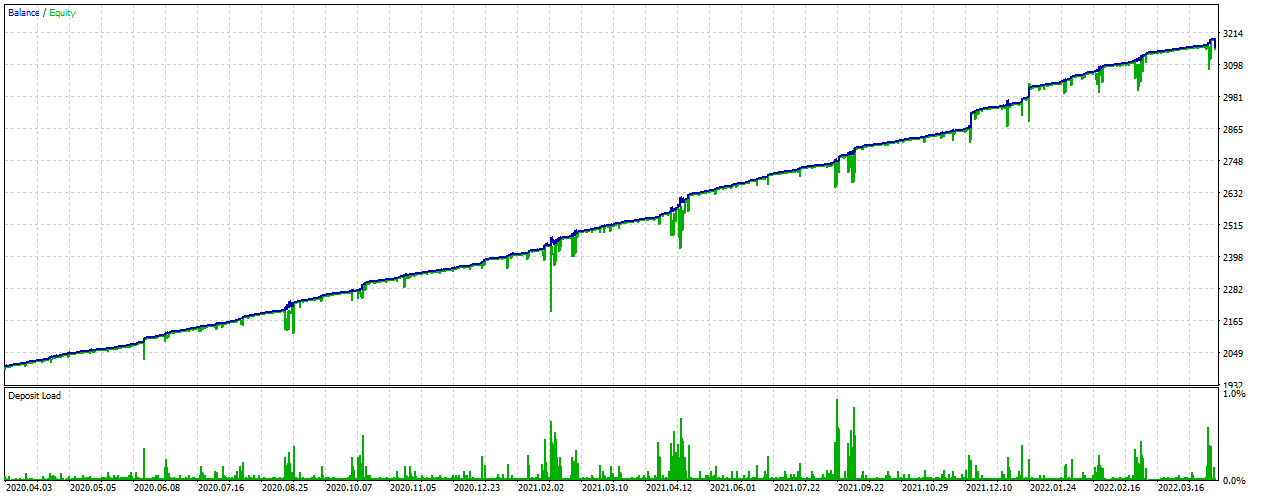 USTec 2020.04 – 2022 YTD
0.01
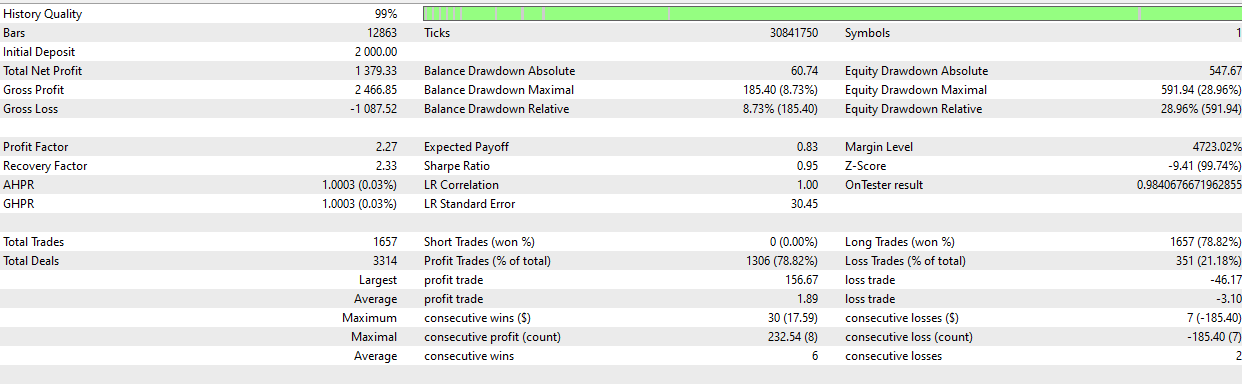 USTec v9 Ultra Conservative
Exness
USTec 2020.01 – 2022 YTD
0.01
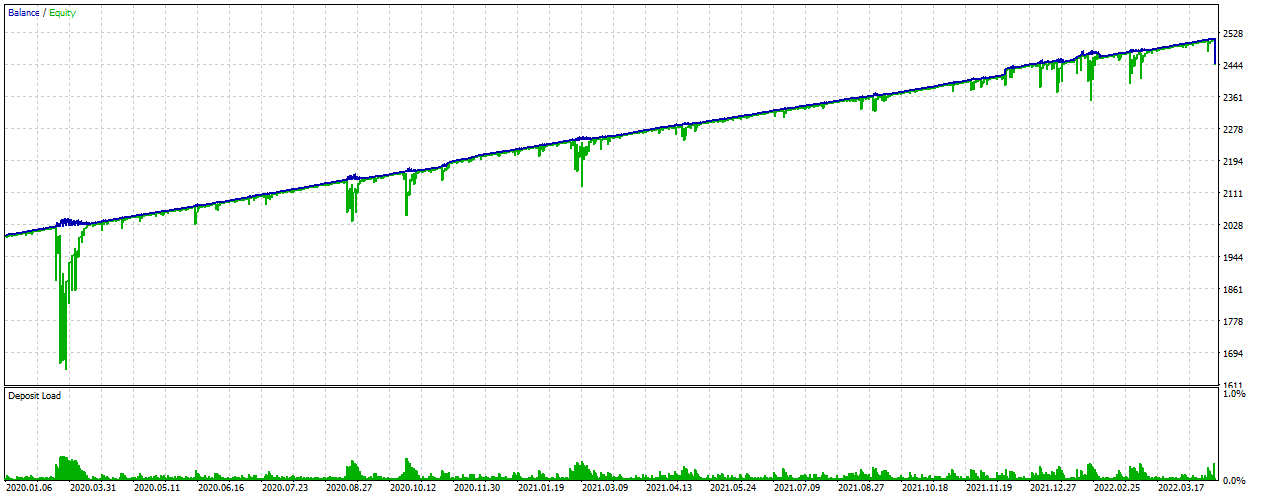 USTec 2020.01 – 2022 YTD
0.01
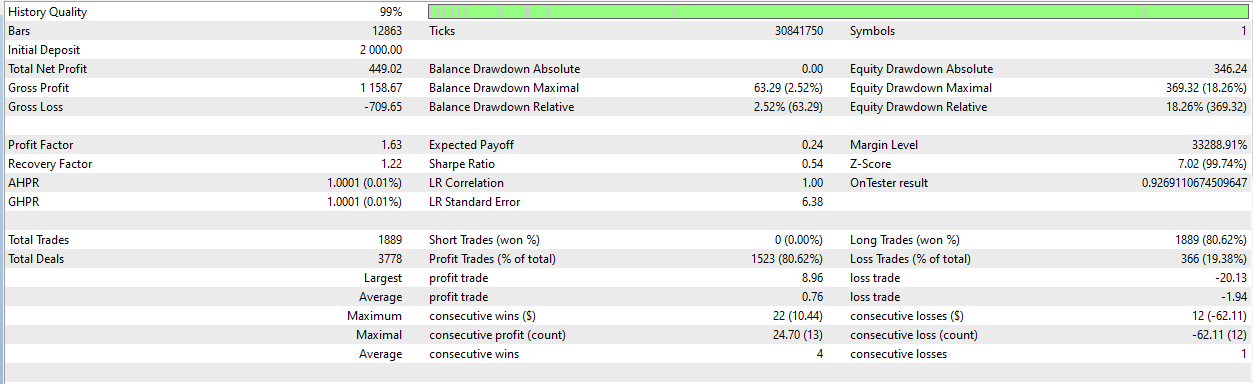 USTec 2020.04 – 2022 YTD
0.01
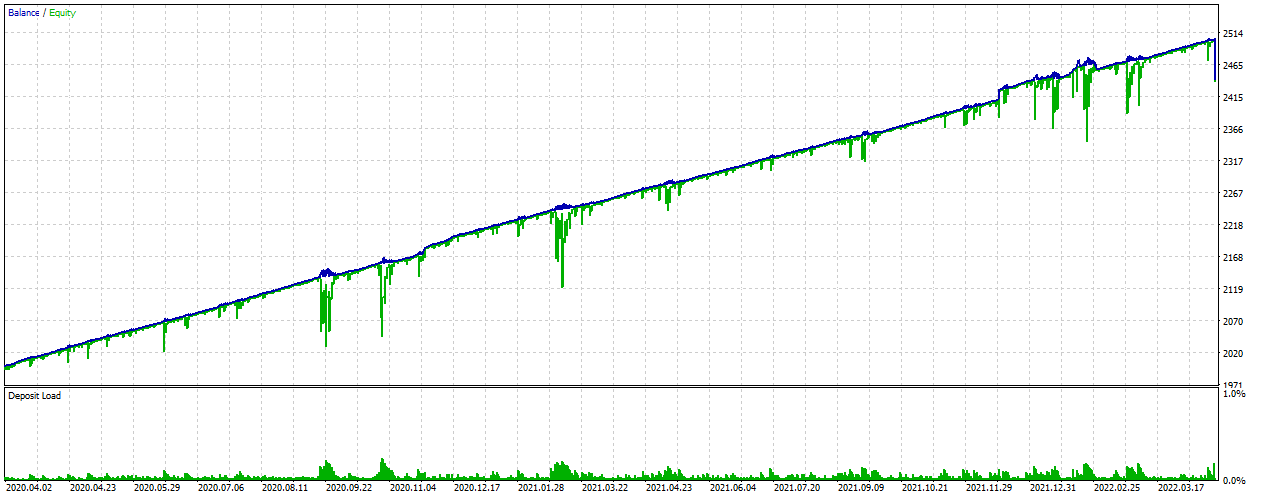 USTec 2020.04 – 2022 YTD
0.01
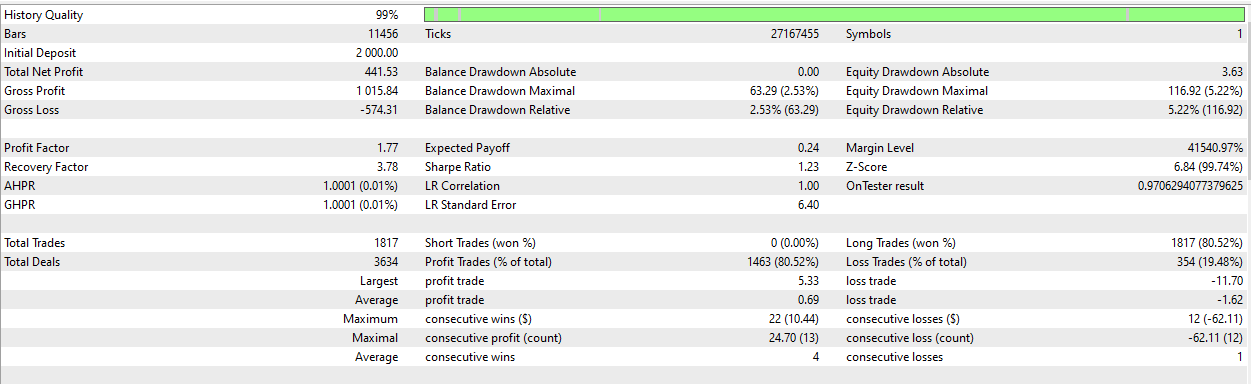 USTec v10 Moderate
Exness
USTec 2020.01 – 2022 YTD
0.01
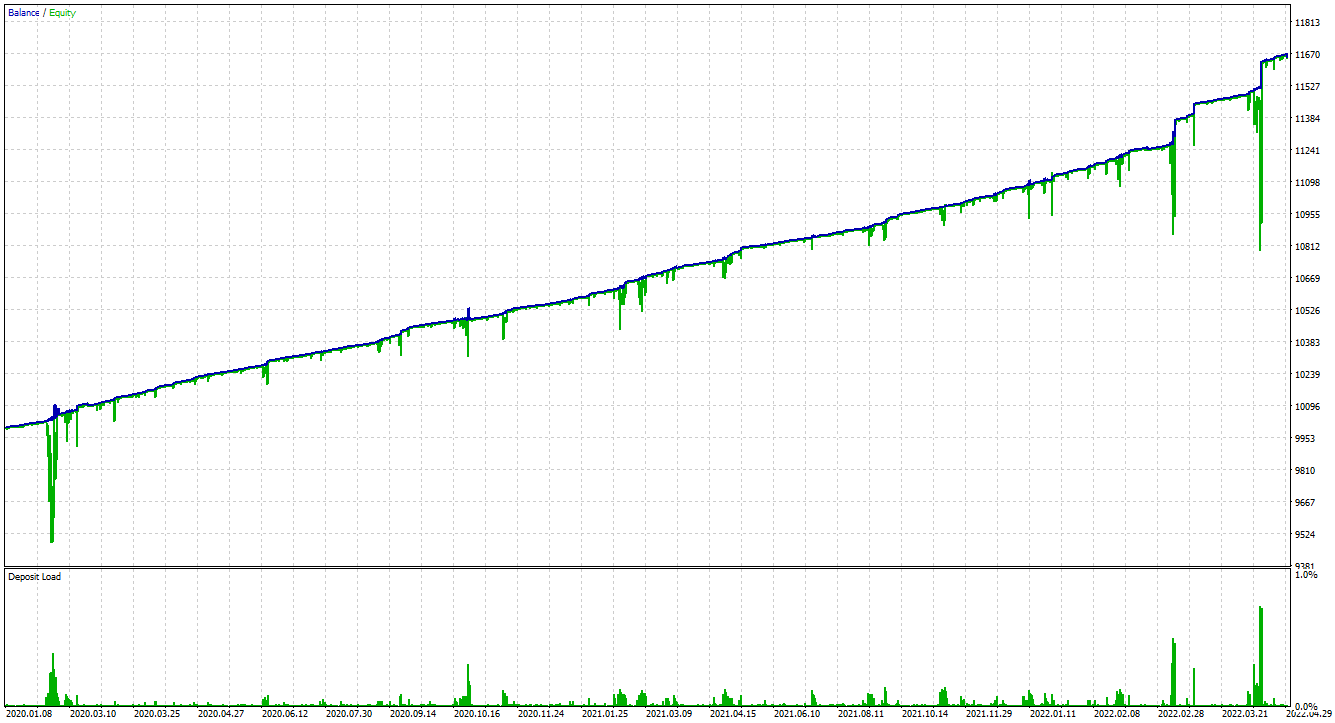 USTec 2020.01 – 2022 YTD
0.01
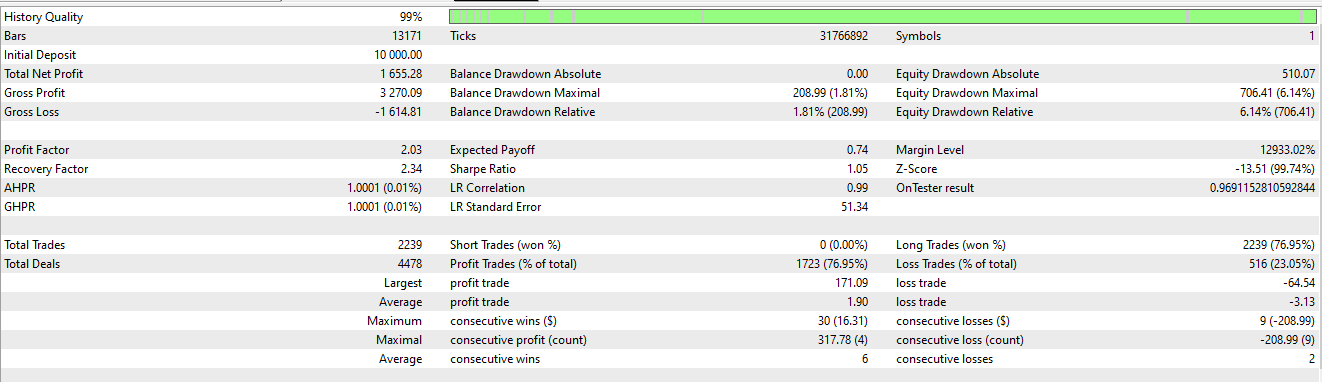 USTec v11 Conservative
Exness
USTec 2020.01 – 2022 YTD
0.01
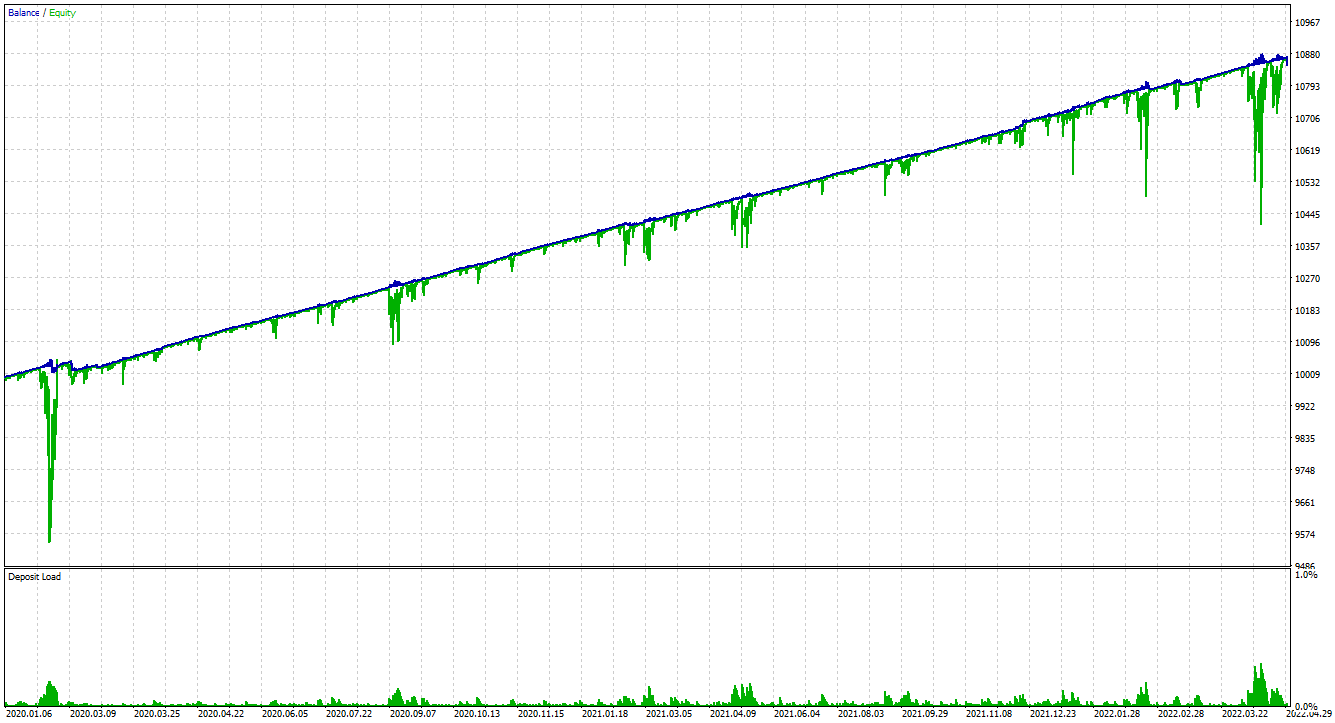 USTec 2020.01 – 2022 YTD
0.01
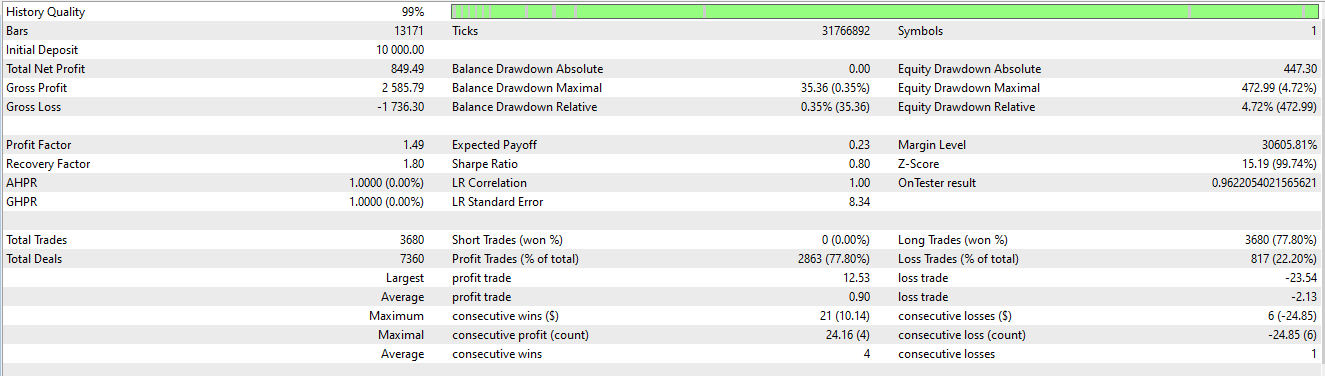